Full Stack Web Development
Full Stack Web Development / Course Intro
About The Instructor
Brad Traversy

 12+ years as a web developer
 4+ years creating and teaching courses
 Specialize in JavaScript technologies and PHP server-side development
 Dozens of courses at Eduonix.com
Course Description
This course includes over 20 different technologies within 5 categories. There are 40+ projects, mini-projects and code samples. By the end of this course you should consider yourself a Full Stack Developer

5 Areas – Frontend, Backend, Databases, 
                 Essential Technologies, Debugging & Tools
Each area has 4 – 6 sections
Each section has 4 – 12 Lectures
Each Lecture has 1 – 6 videos with source code
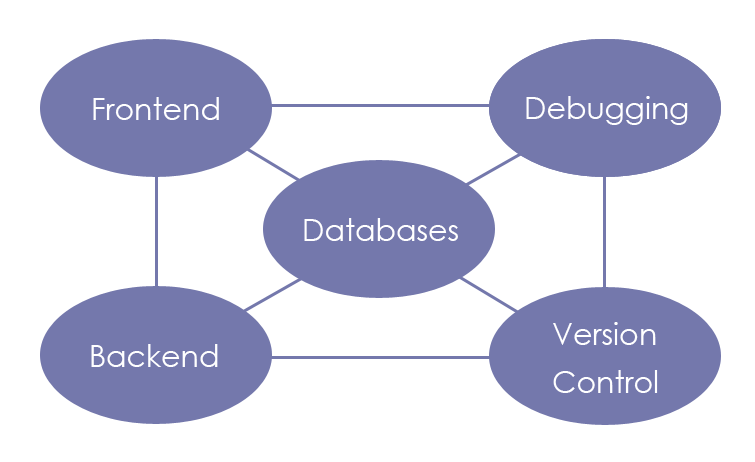 Frontend Technologies
HTML – All the basics: tags, attributes, lists, forms, etc
 HTML5 – Video/audio, Canvas, Web Storage, Geolocation
 CSS3 – Positioning, gradients, transitions, pseudo classes
 Twitter Bootstrap – Navbar, jumbotron, alerts, grids
 JavaScript – Arrays, objects, form validation, ajax
 jQuery – Selectors, DOM manipulation, events, image slider
Backend Technologies
Node.js – NPM, Express, template engines, authentication
 Meteor.js – Templates, collections, subscriptions
 Angular – Components, routing, observables, events
 PHP – OOP, MySQL, superglobals, sessions
 Ruby On Rails – Controllers, models, views, routing
Databases
MySQL – Tables, queries, joining, PHP integration
 PostgreSQL – psql client, PGAdmin4, PHP Integration
 MongoDB – Collections, queries, documents, Mongoose
 CouchDB – Fauxton, design docs, views, replication
Other Essential Technologies
Memcached – Telnet commands, libmemcached-tools
 Redis – Caching, data persistence, data types
 Markdown – Headings, lists, text formatting
 Sass – Variables, mixins, extending, partials
Version Control & Debug
GIT – Version control, repositories, Github
 Grunt – Tasks, concatenation, watch mode
 Gulp – Minify code, webserver, JSHint
 Chrome Developer Tools – Debugging, console, inspection
 PHP Debugging & Errors – Error types, debug functions, config
Project Examples
Simple HTML Template
 Bootstrap Theme
 jQuery Slider
 Ajax Github Profile Finder
 PHP Job Board
 CSS3 Dropdown menu
 Ruby On Rails Blog
 PHP / PostgreSQL Blog
 RESTful JSON API
 CD Collection Database
HTML5 Audio Player
 Angular 2 Website
 PHP Bookmarker
 Sass Template
 Node.js/Redis Todo List
 Page Cache w/Memcached
 Node.js / Passport Authentication System
 PHP MySQL Messaging App
 HTML5 Note App Using LocalStorage